Special Interest Session
PRESENTATIONS
NAMI In Our Own Voice: Goals of Update
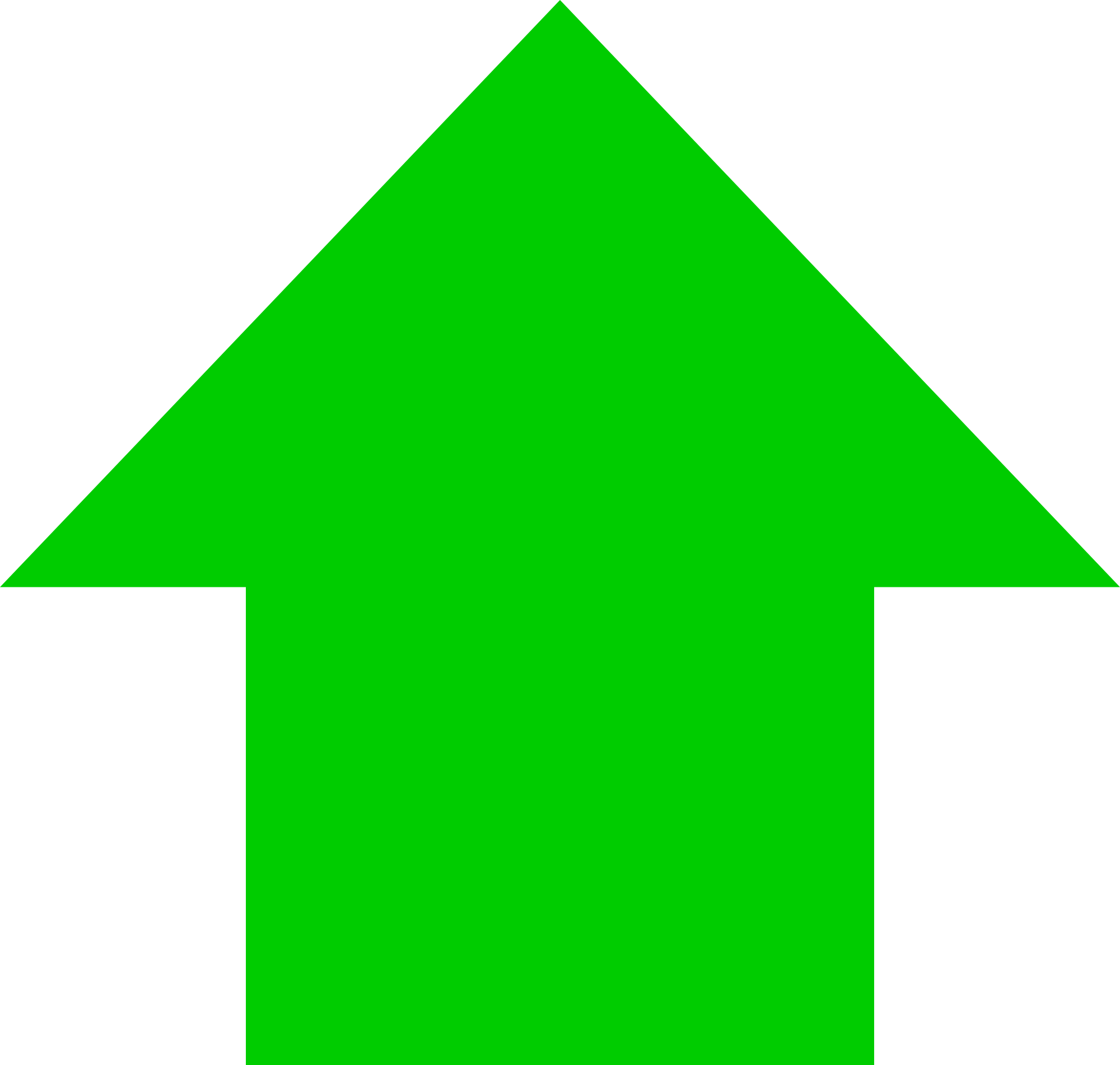 Increase:  

Effectiveness of the program 
Preparedness of presenters 
Program availability 
Program consistency
Process
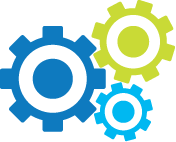 Current research 
Nearly 800 surveyed 
IOOV advisory group of stakeholders
IOOV program coordinators, trainers and presenters
Multiple experts
Multiple pilots
What We Found
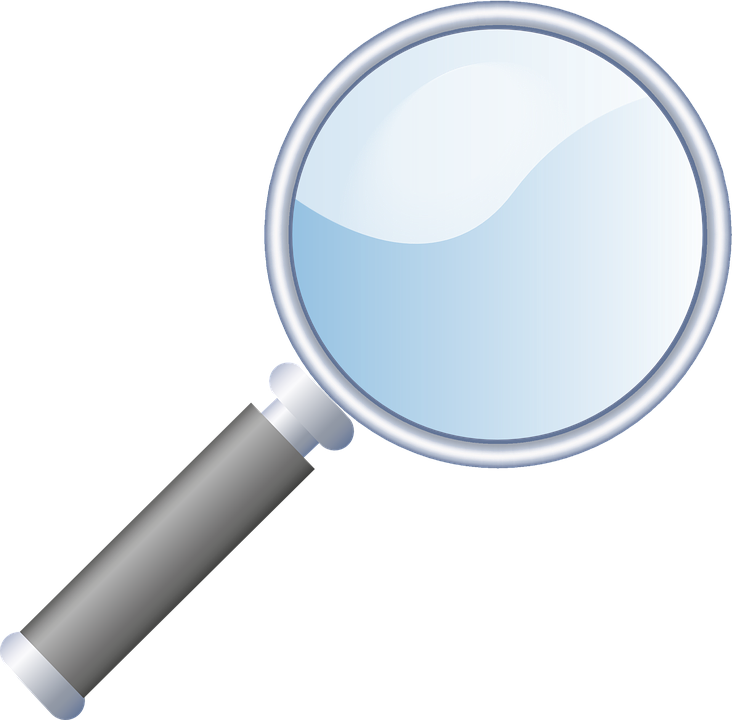 Presentation 
Confirmed general format
Venues requesting variety of presentation lengths
Shorter format is equally effective
Modeling non-stigmatizing conversations
Desire for fewer labels, relevant language, more current look 

Training
Ongoing training to support learning 
Majority of presenter trainees open to blended learning
Need for more cost-effective training
Results
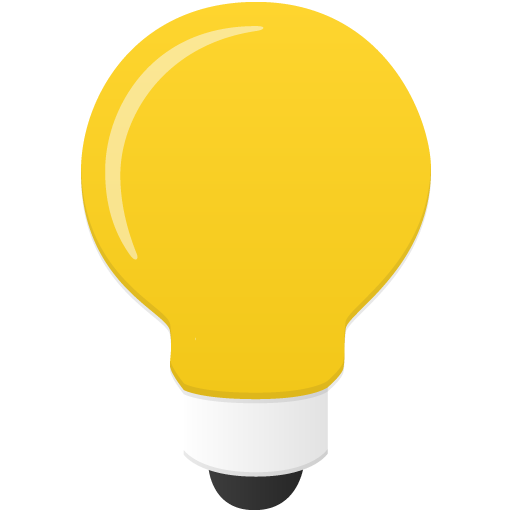 Consistent general format – Two presenters, video, discussion, handout
Fewer story sections 
Two video lengths 
Modified video format – presenters modeling conversations
Blended learning presenter training
NAMI In Our Own Voice Preview
Presenter Training
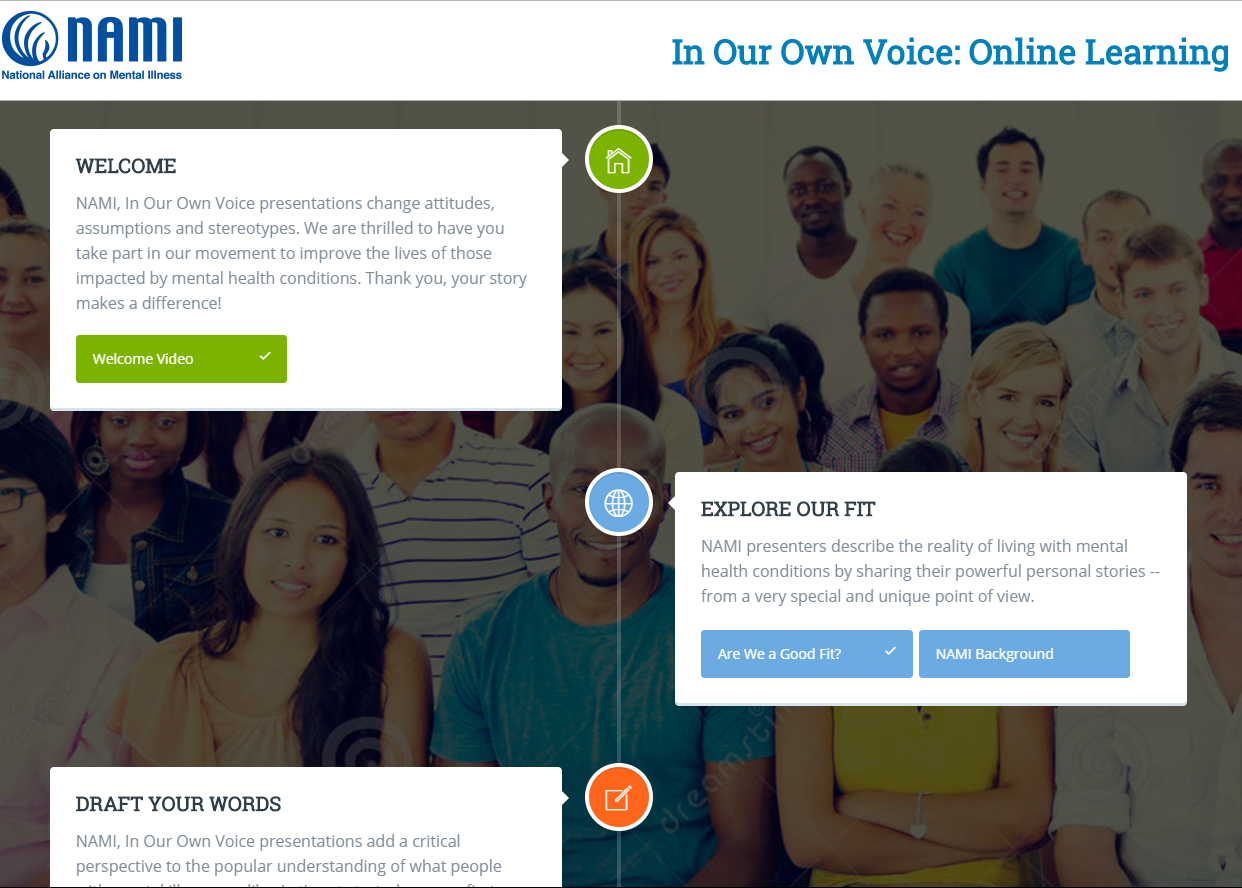 Presenter Training
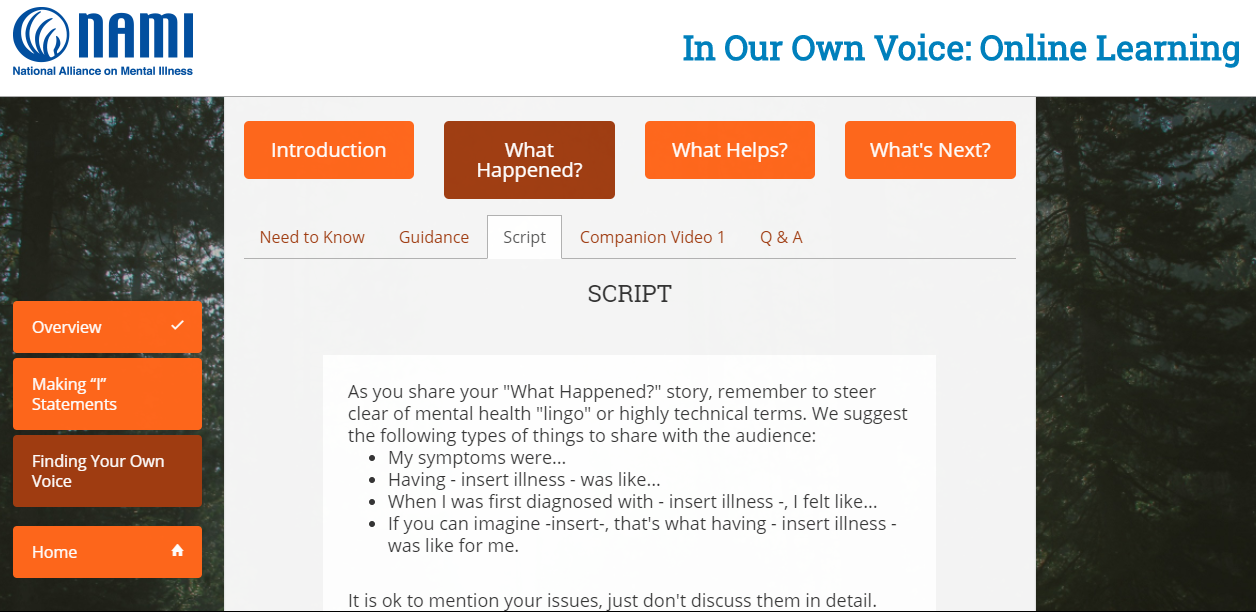 NAMI Ending the Silence Updates
Parents & Teachers as Allies              ETS
ETS for School Staff
ETS for Families
Funding for expansion nationwide
Online training for presenters and “coaches”
Additional online modules
What do YOU need to know as a NAMI presenter
Preparing for Updates
Make sure you have a nami.org account
Ask to be designated as a IOOV/ETS presenter in NAMI 360 
Sign into the program-specific webinars
Check the program-specific extranets 
www.nami.org/extranet/ets
www.nami.org/extranet/ioov 
Complete online modules
Time to Network
20 minutes – 10 minutes per topic
YOU pick your 2 topics, choose a note taker!

TOPICS:
Overcoming stage fright
Presenting when you are struggling
New and exciting audiences
One thing you share that really resonates
~FOR CHOCOLATE~
STAND UP, STRETCHMOVE GROUPS
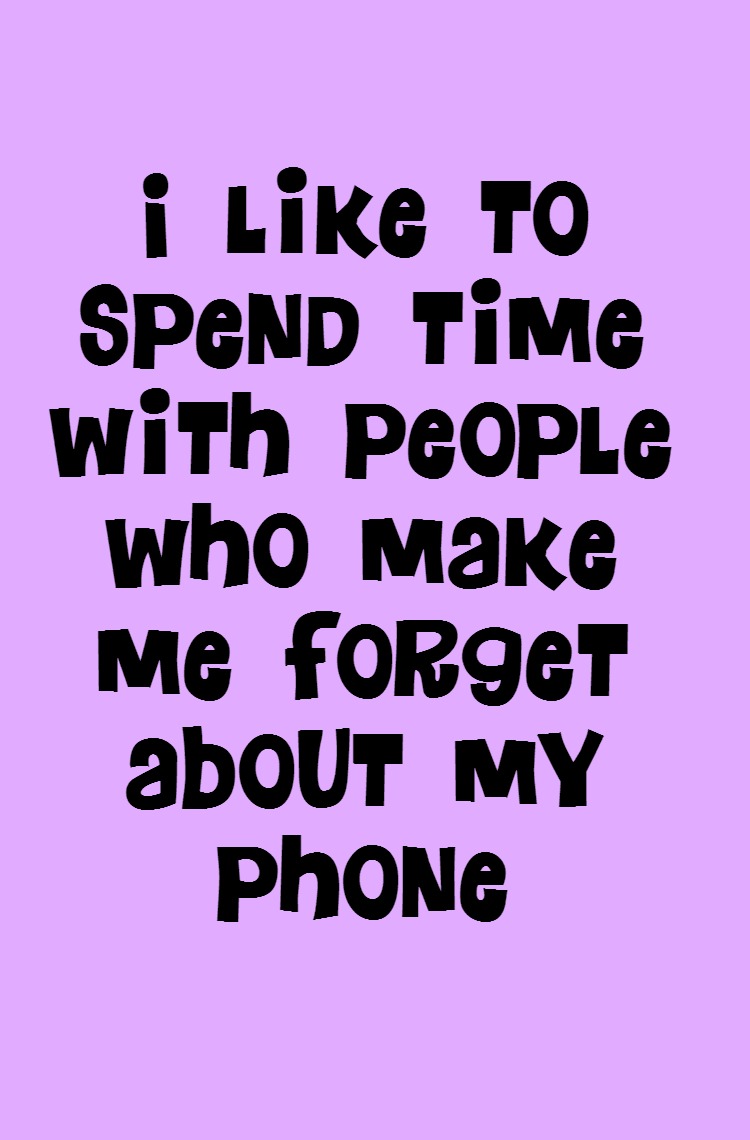 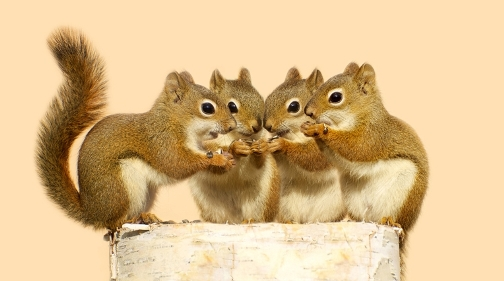 We Need Your Input!
10 minutes for discussion of topics below
Choose a note taker

Online training for presenter coaches
Positives? Negatives?
What to include?

General story-telling training
What need would this training meet in your community? 
Any needs not met by ETS and IOOV that might be served by this informal “program”?
QUESTIONS?
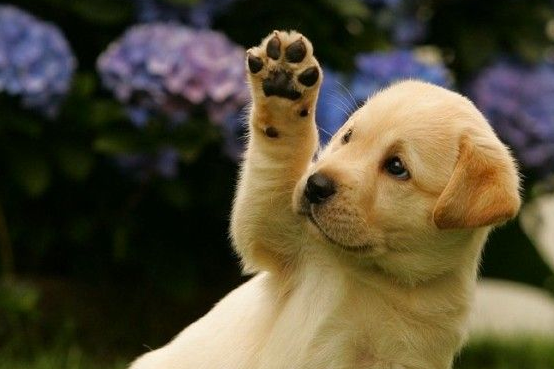 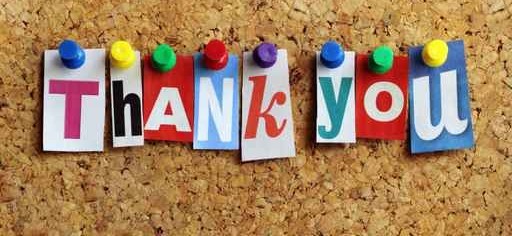 Jennifer Rothman, ETS, Basics: jrothman@nami.org
Julie Erickson, IOOV, FSG: jerickson@nami.org